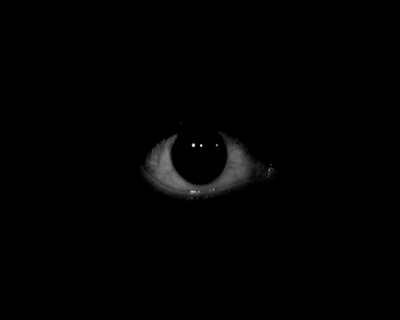 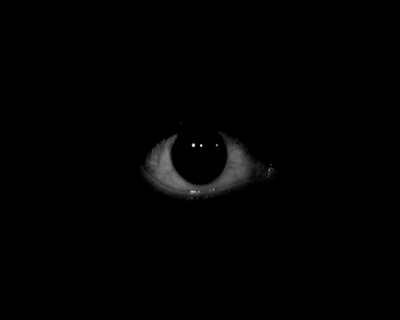 OKO
POPIS OKA
Vzácné oči
Je to Heterochromie (každé oko jiné)
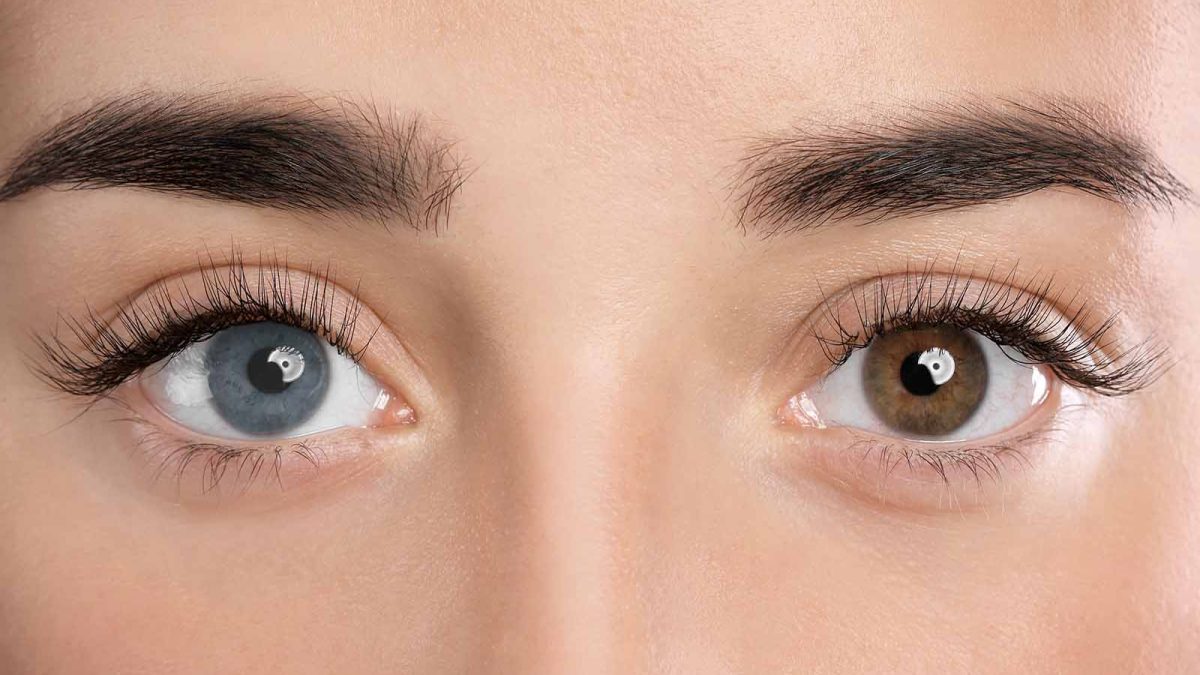